The Africa Climate Resilient Investment Facility (AFRI-RES) PIDA PAP II Training ProgrammeModule 3: Integration of climate resilience guidelines for roads into project implementation
Structure of the Module
Aims of the Module
Setting expectations and scope for climate resilience
Assessing climate risk and vulnerability for roads
Adaptation Measures and options to increase climate resilience of roads projects
Nature-based Solutions and Case Study
Recommendations
Aims of AFRI-RES & the Training Programme
The Africa Climate Resilient Investment Facility (AFRI-RES) Objective: Strengthen the capacity of African institutions (national governments, river basin organizations, Regional Economic Communities, power pools and development practitioners) to plan, design, and implement investments resilient to climate variability and change in selected sectors
Training Programme Objectives
are well informed of climate risks to Africa’s infrastructure
understand climate resilience and its attributes and guidelines
are trained on the use of the resilience attributes and climate resilient guidelines for roads sector already developed through the World Bank under the AFRI-RES programme
can monitor and evaluate projects for adopting climate resilience attributes to ensure intended impacts of the projects
promote climate resilient measures to improve the quality and sustainability of projects
increase capacity on adaptive management of projects to integrate new information and knowledge on climate resilience relevant for the projects
Aims of Module 3
Upon the completion of Module 3, participants will 
understand climate resilience and its attributes and guidelines
promote climate resilient measures to improve the quality and sustainability of projects
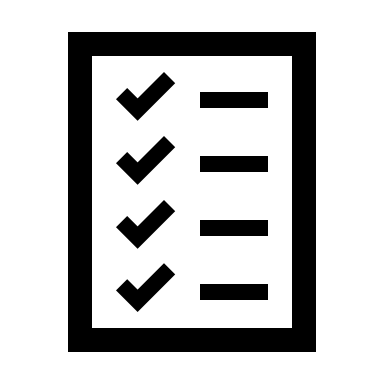 Setting Expectations and Scope
Adapting infrastructure planning and design ex ante has great potential to reduce climate change impacts on infrastructure in drier futures, and to take better advantage of higher water availability in wetter futures (WB, ECRAI)

What could be influenced by climate change?
Disruption of the Africa road network and economic costs
Increased maintenance costs
Shorter life span of roads and bridges
Destruction of segments of roads and bridges
Implications for food security


What should climate resilient measures address?

What variables should be considered?

What information and guidance will be provided by the government?
5
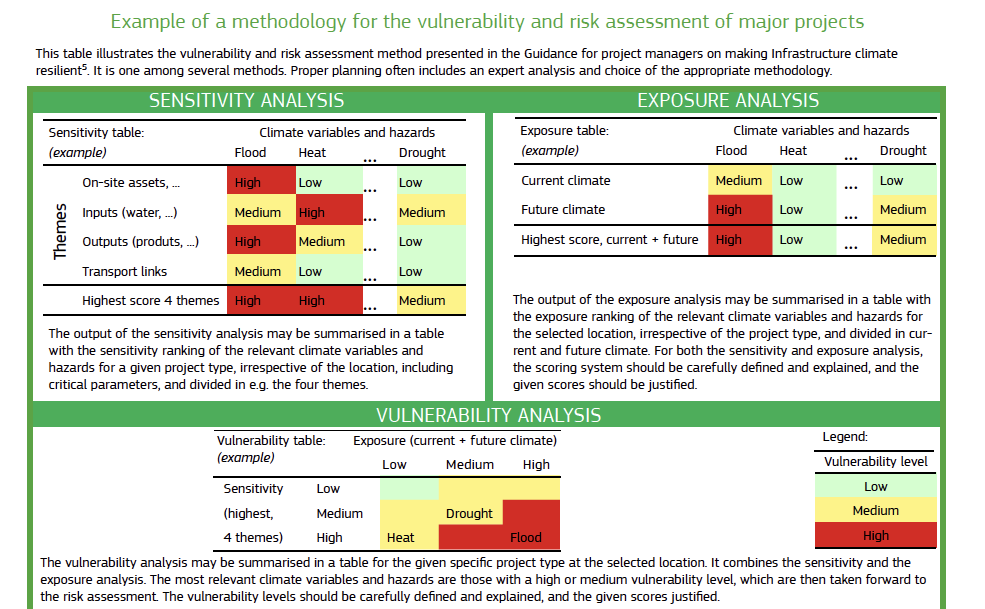 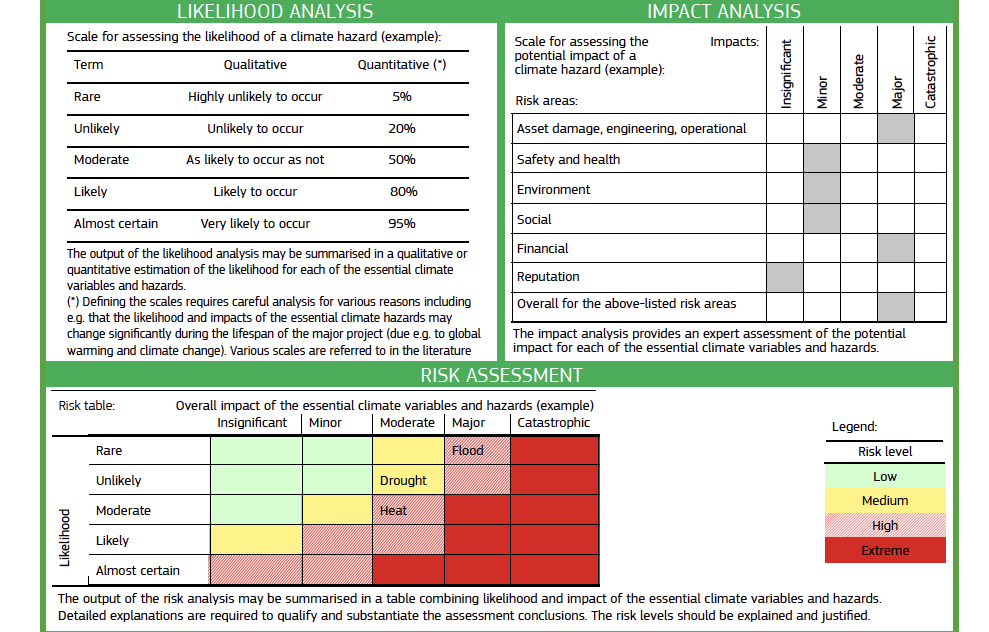 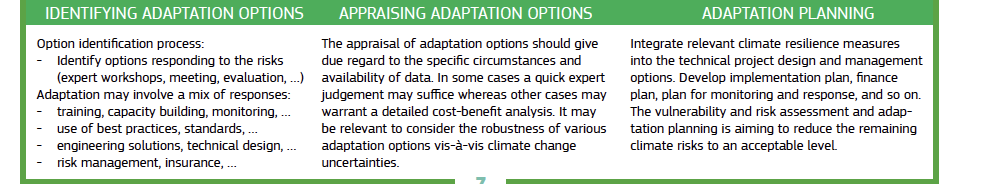 Source: European Commission, Climate Change and Major Projects: Outline of the climate change related requirements and guidance for major projects in the 2014-2020 programming period
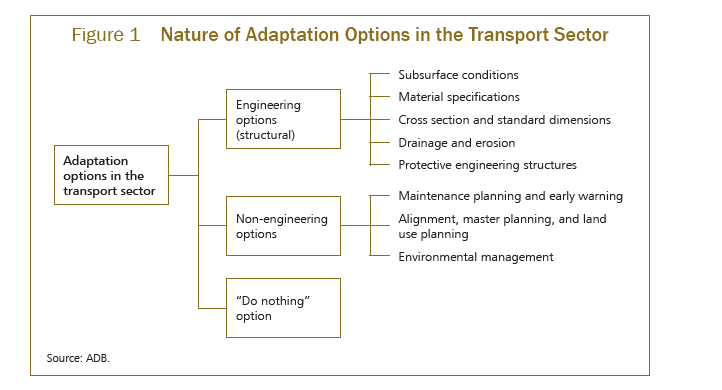 What is needed to integrate climate change into road project design?

A set of downscaled climate projections for the project’s or country’s relevant geographic region.
Information on the baseline capital and maintenance costs for constructing roads to alternative design specifications.
A simple project design and cost model that can reproduce existing cost estimates from prefeasibility studies and can estimate how costs would vary with alternative design specifications that incorporate adaptation. If the complexity of the design precludes the development of a simple design and cost model, several estimates of alternative designs could be developed using more detailed tools.
Proactive Adaptation measures – Paved Roads
[Speaker Notes: Source: Raffaello Cervigni, Andrew Losos, Paul Chinowsky, and James E. Neumann. Enhancing the Climate Resilience of Africa’s Infrastructure: The Roads and Bridge Sector. Africa Development Forum series. Washington, DC: World Bank. doi: 10.1596/978-1-4648-0466-3. License: Creative Commons Attribution CC BY 3.0 IGO]
Proactive Adaptation Measures – Paved Roads
[Speaker Notes: Source: Raffaello Cervigni, Andrew Losos, Paul Chinowsky, and James E. Neumann. Enhancing the Climate Resilience of Africa’s Infrastructure: The Roads and Bridge Sector. Africa Development Forum series. Washington, DC: World Bank. doi: 10.1596/978-1-4648-0466-3. License: Creative Commons Attribution CC BY 3.0 IGO]
Proactive Adaptation Measures – Unpaved Roads
[Speaker Notes: Source: Raffaello Cervigni, Andrew Losos, Paul Chinowsky, and James E. Neumann. Enhancing the Climate Resilience of Africa’s Infrastructure: The Roads and Bridge Sector. Africa Development Forum series. Washington, DC: World Bank. doi: 10.1596/978-1-4648-0466-3. License: Creative Commons Attribution CC BY 3.0 IGO]
Nature-based Solutions
What are Nature-based Solutions for Adaptation and Resilience?

Nature-based Solutions (NBS) are activities associated with the protection, management, enhancement, and restoration of nature to deliver climate resilient infrastructure 

NBS can be used to safeguard traditional gray infrastructure while delivering enhanced resilience and co-benefits (e.g. climate change mitigation, supporting biodiversity and local livelihoods, food and water security)

Why choose NBS as an adaptation measure?

Ensures the sustainability of the infrastructure
Protects from hazards
Secures access to basic services & livelihoods
Nature-based Solutions and Roads: Case Study from Haiti
Problem to be addressed: Heavy rainfall, floods and landslides destroyed road systems making certain areas in the island inaccessible and resulting in costly repairs and maintenance.
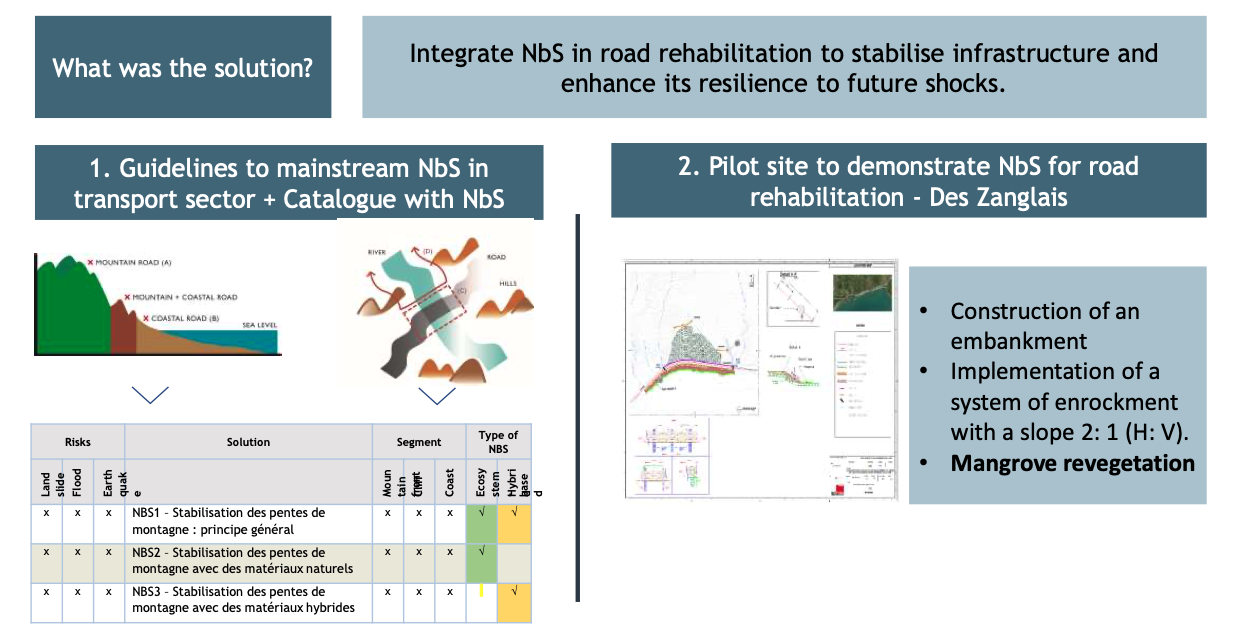 Source: AAE, Nature-based Solutions for resilient roads infrastructure in Haiti
Policy Recommendations
Incorporate Climate Change in Road Asset Management. With a focus on institutionalizing regular road management and funding for maintenance that integrates climate resiliency into road asset management.

Engineering Design solutions for effective long-term resilience. Investing
proactively in pavement improvements to withstand increased temperature is economically justified under most climate projections, even without taking into account the cost of increased disruption time. Proactive adaptation to precipitation and flooding events is more expensive and better justified when taking into account disruption of traffic volume and economic links

Nature-based Solutions or Hybrid Solutions could offer cost effective adaptation measures for flooding, especially when taking into account co-benefits.
Specific PIDA Recommendations
PIDA road transport projects could include in the design stage provisions to include high temperature seals in the construction of the roads

Evaluate the optimal timing for precipitation and flooding adaptations actions for the PIDA projects.

Require that project developers carry out climate risk evaluations for road and bridge projects. Follow-up using individual scenarios for climate projections, and more detailed engineering for project level analyses.

Identify critical road networks in existing system, including bridges, and establish priority status for climate risk and financial analyses for those infrastructure segments.

Identify existing weather sensitive hotspots in the transport system – roads and bridges – and look across climate forecasts to identify trends of concern in temperature, precipitation, flooding, and river runoff scour or overtopping. Update construction norms to account for these factors.

Mainstream vulnerability assessment into a range of road infrastructure project types.
Any action already being taken to address this hazard?
What types of actions could be implemented now on the PIDA project?
Resources
World Bank, Enhanced Climate Resilience of Africa’s Infrastructure

Raffaello Cervigni, Andrew Losos, Paul Chinowsky, and James E. Neumann. Enhancing the Climate Resilience of Africa’s Infrastructure: The Roads and Bridge Sector. Africa Development Forum series. Washington, DC: World Bank. doi: 10.1596/978-1-4648-0466-3. License: Creative Commons Attribution CC BY 3.0 IGO

European Commission, Climate Change and Major Projects: Outline of the climate change related requirements and guidance for major projects in the 2014-2020 programming period

AAE, Nature-based Solutions for resilient roads infrastructure in Haiti

Asian Development Bank. Guidelines for climate proofing investment in the transport sector: Road infrastructure projects.
Mandaluyong City, Philippines: Asian Development Bank, 2011.